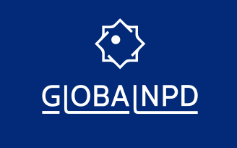 Сетевые проекты школ г.о. Тольятти как средство повышения эффективности 
процессов развития образовательных организаций
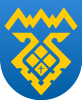 Сеть 2.1

Модернизация воспитательной системы школы 
на основе модели «Центр управления полетами» 
для удовлетворения  потребностей обучающихся в соответствии с социально-экономическим развитием страны
«Центр управления полетами»
Актуальность
Стратегия развития воспитания в РФ на период до 2025 года
Развитие российской экономики
Социализация детей для успешной адаптации в обществе
Государственная политика:
социальное благополучие, удовлетворенность потребностей школьников (самоопределение, использование потенциала)
кадры для прорывной экономики
Социально-экономическое развитие России зависит от выпускника, способного проращивать успешность как собственную, так и страны
Эти способности необходимо формировать в школе, особенно в воспитательной среде
Но воспитательная система имеет ряд недостатков:
активны не все дети
содержание работы не сбалансировано относительно социально-экономической политики РФ/региона, мероприятия носят ситуативный характер, не всегда отражают современную действительность.
У ребенка нет роли проектирования своей деятельности, ему все предлагают в готовом виде
Необходимо создать систему воспитательной работы, которая интегрирует деятельность и ее результаты под
ПОТРЕБНОСТИ СТРАНЫ
ПОТРЕБНОСТИ ШКОЛЬНИКА
Цель –  становление гражданской позиции детей, подготовка их к успешному вхождению в экономические отношения, к участию в развитии страны с учетом их возможностей и потребностей через внедрение в воспитательную систему школы модели «Центр управления полетами»
ЦУП – центр управления полетами
Центр управления полетами/жизнью находится
в школе
в классе
в команде
у себя лично
ПОЛЕТ = 1)исследование + проектирование+ внедрение
Н – научные, теоретические основания/исследования
П – прогрессивное мышление, (нестандартный, креативный, творческий подход)
Д – дивергентное мышление (поиск несколько способов решения задач)
основания
Связь между типами специальностей  и типами профессиональных задач

1. ГностическиеРаспознать, различить, определить, оценить, разобраться, проверить
2. ПреобразующиеОбработать, упорядочить, организовать, воздействовать, обслужить
3. ИзыскательскиеИзобрести, придумать, найти новый результат, образец, вариант
Уровни организации полетов: группа-класс-школа-сеть (сетевой фестиваль «Полет к новым орбитам»
1 этап
ТРЕБОВАНИЕ К ИССЛЕДОВАТЕЛЬСКОЙ части полета1. Что такое успех 
2. В каких областях бывает успех 
3. Анализ стратегии достижения успеха успешных людей ( не менее 2 человек из разных сфер, приветствуется из нашего региона, города) 
4.Анализ трудностей успешных людей 
5. Вывод -ключи успеха
2 этап ТРЕБОВАНИЯ К ПРОЕКТНОЙ части полета 
Мой образ жизни в 50 лет (моя семья, мой дом , моя работа и т.д.) за два образа повышенная стоимость (взращиваем дивергентность мышления)
  Мой путь достижения (шаги по годам), шаги на этот год
3 этап Внедрение проектной части
СМЕННОСТЬ РОЛЕЙ в полете– как инструмент взращивания ресурсов, компетенций
Командир Центра
Тайм менеджер полета
Инструктор
Пресс секретарь
Медиа рубка (команда)
Диспетчер
Стюард-медиатор
Конструктор
СТАРТУЕМ!ПОЛЕТ 2 «ЗОЖ. Физика тела»
НЕВОЗМОЖНОЕ ВОЗМОЖНО!
УДАЧИ НАМ!
Все вопросы в чате, по телефону 89653846692 Наталья Александровна Штурбина
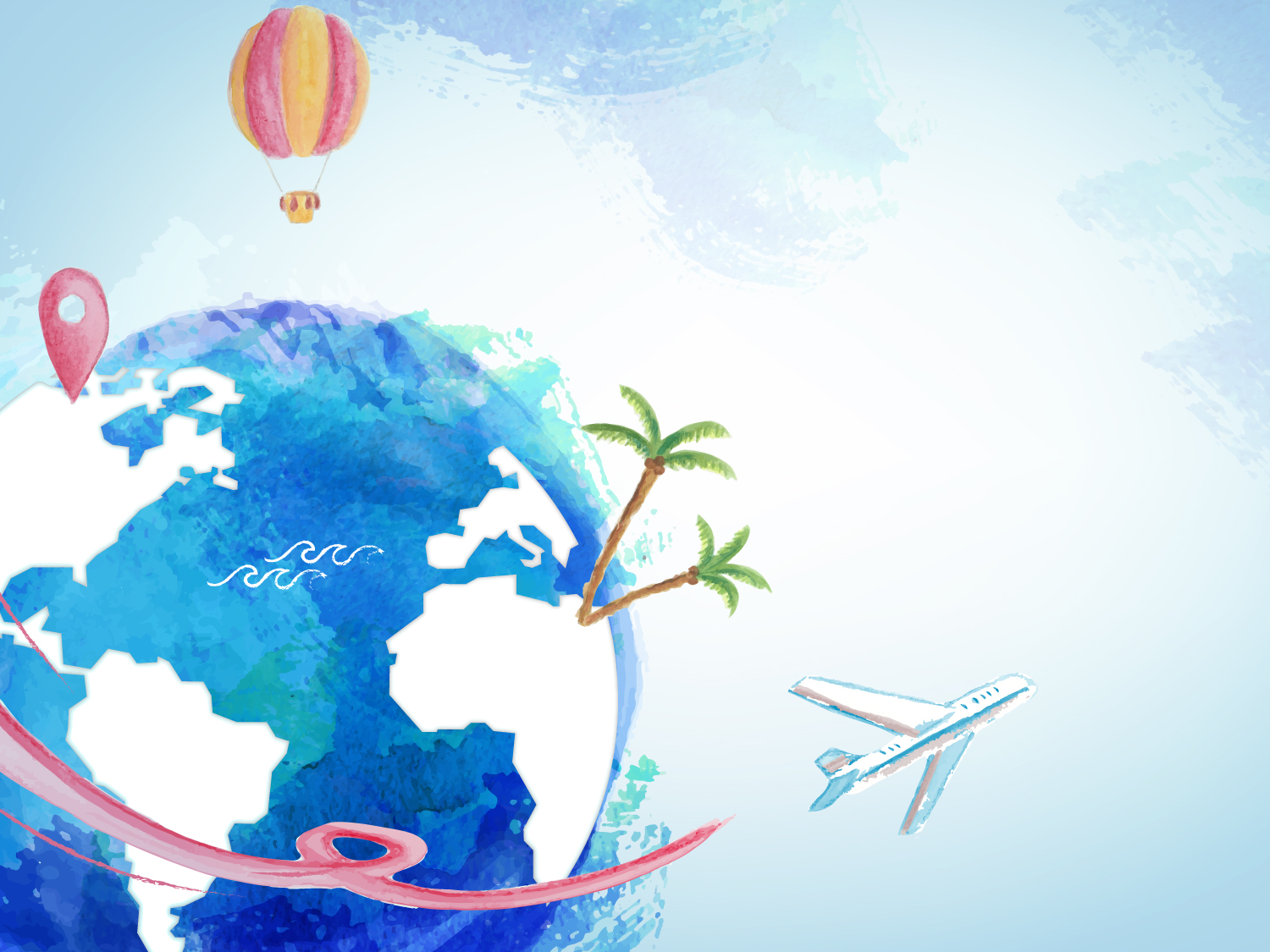 Сетевой фестиваль «Полет к новым орбитам»итоги полета 1
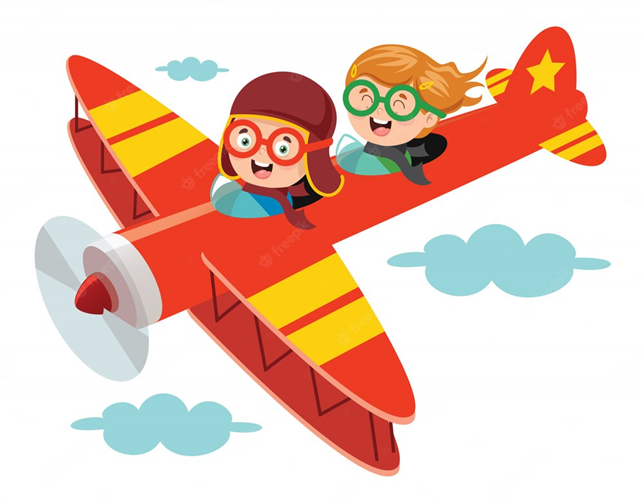 БЛАГОДАРНОСТЬ ШКОЛАМдиректорам, командам, сотрудникам за качественную работу в проекте!
«Высший пилотаж»
1 степени: 
- Белогуб Никита, 4в класс, МБУ «Школа № 84»

2степени:
Вавилов Сергей 7г, 6а класс, МБУ «Школа № 1»

3 степени: 
- Левченко Дарья, 11а класс, МБУ «Школа № 56» 
Нурдинова Сафьяна, Лаухина Диана, 3г класс, МБУ 
«Школа № 91»
«Космический полет»
1 степени: 
- Васючков Дмитрий, 7а класс, МБУ «Школа № 44»
- Мамедов Артем, 8б класс, МБУ «Школа № 84»
- Савосина Полина, Шалаева Мария, Рысина Эвелина, Руденко Мария, Обухова Дарья, 9б класс, МБУ «Школа № 91»

2 степени: 
- 9 класс, МБУ «Школа № 56»
- Овчинникова Дарья, 6и класс, МБУ «Школа № 91»

3 степени:
- 5 класс, МБУ «Гимназия 48»
- Назаров Артем, Мустафин Данияр, Кочергин Владимир, Кудрякова Олеся, Усманова Луиза, 8в класс, МБУ «Школа № 91»
- Бодин, 8б класс, МБУ «Школа № 73»
«Полет над уровнем земли»
1 степени:
- Китаева Виктория, Крысанова София, Соболев Федор, 11б класс, МБУ «Школа № 44»
- Яромонова Надежда, 2а класс, МБУ «Школа № 1»

2 степени:
- 2 класс, МБУ «Гимназия 48»

3 степени:
-10 класс, МБУ «Гимназия 48»
- Кузьмина Юлия, Дьяченко Вероника, 8а класс, МБУ «Школа № 44»
УДАЧИ в работе полета 2!
ВЫХОДИМ НА МЕЖРЕГИОНАЛЬНЫЙ И МЕЖДУНАРОДНЫЙ УРОВЕНЬ!
НЕВОЗМОЖНОЕ ВОЗМОЖНО!